Cyber Brain Academy
Security+ Training
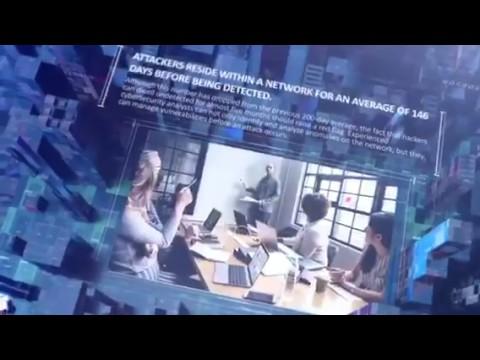 Welcome!
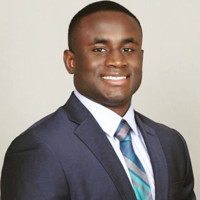 On behalf of Cyber Brain Academy and the Navy SEAL Foundation, welcome to our CompTIA Security+ training course. Our goal is to assist you in preparing for the Security+ exam.
Here are some things to keep in mind:
Participation is a necessary component of the course and will aid everyone’s learning.
Be respectful to all students.
Come prepared with a laptop, writing utensil, paper, and a
positive mindset.
About This Course
Participation is key!
Course notes can be found on: https://learn.cyberbrainacademy.com/
Domain 1 and Domain 2 notes are currently uploaded
You are expected to take plenty of notes
You will be quizzed every day
Have fun!
Domain 1 Quiz
Domain 1: Threats, Attacks, and Vulnerabilities
1.1 Given a scenario, analyze indicators of compromise and determine the type of malware.
Viruses
A virus is a malicious program designed to replicate itself. Viruses are typically attached to legitimate files, such as documents or installation program. Not all viruses are designed to do damage to a computer; sometimes they are humorous or pranks, and other times, they are written by hackers trying to achieve infamy. 
There are a ton of different types of viruses — macro viruses, boot-sector viruses and so on — but you don’t need to know about all the different types for this exam.
Crypto-malware
Crypto-malware is a type of ransomware that uses encryption to block access to data. It is difficult to overcome without paying the ransom or having a backup of the data.
Ransomware
Ransomware is malware designed to hold a computer or data hostage until a ransom is paid. This might be by blocking access to the data, changing the computer enough to make it hard to use or encrypting the data (this is known as crypto-malware, which is the next bullet item). Once a ransom is paid to the attackers, the data is usually released to the user.
Worm
A worm is a type of malware whose sole purpose is to spread. Often, worms don’t cause any damage to a computer or data. However, because of the rapid spread of a worm, it can cause issues on a network (consuming most or all of the available bandwidth, for example). Occasionally, a worm will have a malicious payload that causes problems, such as deleting data on a computer.
Trojan
Like a Trojan horse, a Trojan is a malicious application that misleads users. Trojans are often hidden in installer — for example, when a user installs a photo editing program, the Trojan is installed silently in the background, unbeknownst to the user. In general, once installed, Trojans do not try to replicate or propagate; instead, they often connect to a command and control server to report in and get further instructions. 
Trojans are often used to install backdoors (defined later in this list) on a computer, giving the attacker remote access to the computer.
Rootkit
A rootkit is a type of malware designed to enable attackers to connect to and control a compromised computer remotely. Often, it gives them full control of the computer. Rootkits have been known to record audio, video (from webcams), capture keystrokes and steal data.
Keylogger
A keylogger, or keystroke logger, secretly captures all the keys pressed on the keyboard and either sends them to a remote server or records them to a file for later retrieval by an attacker. For example, it might capture all keystrokes by a user visiting their banking website — includes their credentials. Two-factor authentication can help protect against keyloggers, especially if it involves entering a unique code for each logon.
Adware
Adware is a type of malware whose primary purpose is to display ads on your computer, earning money for their creators. Most adware attacks occur against browsers. Note that adware is different than legitimate applications that have online advertising because such applications typically get permission from the user, often by making that part of the agreement to download the software, whereas adware displays ads without the user’s permission.
Spyware
Spyware is malware whose primary purpose is to steal sensitive information from a computer. Methods include intercepting keystrokes, stealing data directly, and hijacking microphones or webcams. Some spyware is designed specifically to obtain banking information.
Bots
Computer bots come in two forms— good and bad. Good bots perform repetitive tasks, such as automating manual tasks. Bad bots take over your computer, report back to a command and control server, and wait for instructions. Often, bots are part of a botnet — a bunch of bots connected to a command and control infrastructure. Botnets are routinely used to perform denial-of-service (DoS) attacks, they but can also steal data, capture keystrokes and send unsolicited email.
Remote Access Trojan (RAT)
A remote access Trojan (RAT) is a type of malware designed to create a backdoor and provide administrative control to a computer. RATs can be packaged with legitimate downloads (for example, trial programs) and gain access to a computer without a user knowing about it.
Logic bomb
When malware is designed to create havoc on a specific date and time or when a specific condition is met, it is known as a logic bomb. Logic bombs are often destructive, deleting data or taking applications offline. They are often associated with insider attacks. For example, a disgruntled developer might create a logic bomb, carefully configuring it to go off a while after he or she quits the company to reduce the risk of being held accountable for it.
Backdoor
A backdoor is a type of malware that provides a secret way to gain access to a computer. For example, suppose a web page requires you to authenticate. A backdoor might provide a way to bypass the authentication by manipulating the URL or by performing a series of clicks in the right place. Backdoors can be available to anybody who you can find them, but are sometimes established by hackers to circumvent the normal access method.
1.2 Compare and contrast types of attacks.
Social Engineering
Social engineering is the art of deceiving people. Attacks happen via email, over the phone and in person. Social engineering is one of the most dangerous types of attacks because it has a high success rate.
Phishing
Phishing is the act of trying to deceive somebody to give up personal information or sensitive information.
Phishing
Phishing is the act of trying to deceive somebody to give up personal information or sensitive information.
[Speaker Notes: Email (the most common method). Most people are familiar with the typical phishing email that pretends to be from your bank and asks you to confirm your information or reset your account. These types of phishing emails sometimes look legitimate and typically use malicious links. After clicking the malicious link, you might be directed to a fake bank website, malware might be secretly installed on your computer, or your browser might get hijacked. Email phishing typically targets many people at a time because it is easy and inexpensive. 
Telephone (the second most common method). Phishing by telephone is similar — a person calls from “IT support” and mentions something about your computer being infected. The person then requests for you to go to a special support website to fix your computer. However, that special support website often secretly installs malware on your computer. In person (the least common method). 
A phishing attack might also involve a person dressed as an electric utility employee who asks to repair your electrical infrastructure in order to gain unauthorized access to your facilities. 
Defenses against phishing include employee training, internal phishing campaigns to test and educate users, and technical defenses such as anti-phishing scans before email is delivered to end users.]
Spear phishing
Spear phishing is phishing that targets an individual or a small group of people. Typically, spear phishing attacks are more sophisticated than mass phishing attacks; the attackers often know more about their targets and often stand to gain more if the target is compromised.
Whaling
Whaling is a type of spear phishing that targets high-profile individuals, such as executives at public companies. Whaling attackers often take pains to learn a lot about their targets and successful attacks can yield much higher gains than other phishing attacks.
Vishing
Vishing is phishing by telephone. While some people refer to this as phishing, vishing is the official term. With vishing, the goal is to gain sensitive or personal information from the person answering the phone. Often, the caller will impersonate another person, attempt to sound important and have a reason for requests to be expedited.
Tailgating
Tailgating is when someone follows an authorized person into a restricted area, such as a corporate office building, without providing their own credentials, such as swiping their keycard.
[Speaker Notes: At small companies, it is hard for an attacker to pull off a tailgating attack because everybody knows each other and no one will allow a stranger to tailgate in. However, at large companies with thousands of people, it is common not to know most of your coworkers. But tailgating still routinely occurs because in many countries people consider it common courtesy to hold the door for the person behind them, especially if they look like they belong because they are appropriately dressed, seem to be the right age and so on. Some attackers carry a large amount of stuff (such as a lunch bag, drink and backpack) and ask for help to get through the door. Tailgating attacks are dangerous because they give attackers physical access to your environment and computers. Attackers can leave infected USB sticks in key locations or attempt to take over computer. To reduce risk, some companies forbid tailgating and require each employee to swipe their badge to enter, even if they arrive at the same time as somebody else.]
Impersonation
An impersonation attack is an attack where a malicious person attempts to impersonate a legitimate person or entity. Impersonation attacks can occur over email, over the web or in person.
[Speaker Notes: For example, suppose Company12345 has the domain company12345.biz — and an attacker registers a domain name that is very similar, company123456.biz; the small difference between these names might go unnoticed in email or when visiting a website. Or an attacker might dress up as a janitor, carrying a backpack vacuum and wearing gloves; they might be able to easily wander around your office building without drawing too much attention.]
Dumpster diving
Dumpster diving has been around since before computers and the internet: Attackers simply sift through trash dumpsters looking for personal or sensitive information that they could use to carry out spear phishing or other attacks or enable them to steal somebody’s identity.
Shoulder surfing
When a person secretly watches the computer screen or keyboard of another user, that person is shoulder surfing. It is an easy way to obtain passwords, logon methods and other sensitive information. It is a dangerous attack that often goes unnoticed. To protect against shoulder surfing, you can put a small mirror on your monitor or in your cubicle or office.
Hoax
A hoax is a false claim to entice somebody to take a desired action. For example, an attacker might claim that you have won something or that they want to buy something from you so you will provide personal information, such as your Social Security number or bank account information.
[Speaker Notes: To minimize the chances of a hoax being effective against you, be skeptical when you see or hear something that is too good to be true or that is unusual in some way (such as coming at an unusual time or having an unusual sense of urgency).]
Watering hole attack
A watering hole attack typically targets a specific company. The attacker learns of websites that the company frequents (their watering holes) and attempts to place malware on those sites in hopes that someone at the company will get infected.
[Speaker Notes: Lesser known watering hole attacks can occur in person — an attacker might place infected USB sticks at the IT helpdesk or support area in a box with a sign reading, “Free USB sticks.”]
Principles (reasons for effectiveness)
Now that you have a good understanding of the types of social engineering attacks, let’s review the main reasons these attacks are effective
Authority
When the attacker conveys authority in a social engineering attack, the attack is more likely to succeed. For example, the attacker might impersonate a high-level executive or an IT support person.
[Speaker Notes: People often go out of their way to make such authority figures happy, which enables an attacker to gain access to sensitive information.]
Intimidation
There are several ways that attackers use intimidation during a social engineering attack. They might attempt to scare the victim (“If you don’t send me the files, then the auditing firm can’t certify the company results”) or threaten them (“if you don’t want to validate your identity, then I’ll record your refusal and report it to HR”).
[Speaker Notes: Intimidation often comes during an impersonation attack, where the attacker impersonates somebody in a high-level position of authority.]
Consensus
Attacker establish consensus by claiming that others are performing the requested action. For example, to obtain sensitive auditing information from a company, an attacker might call a low -level manager and mention that his colleague was able to provide the requested information during the last audit in order to make the victim more likely to comply with the request.
Scarcity
When something is in short supply, it often becomes more desirable. Marketing companies often use scarcity to drive demand. Social engineering attackers also use it — for instance, during a hoax or phishing attack, an attacker might mention that a prize or giveaway has limited availability.
Familiarity
Familiarity can also help attacks succeed. For example, an attacker might dress like a maintenance worker and walk around a company’s office building for a week. Only after being seen for a week does the attacker ask somebody to give him access to the telephone closet.
[Speaker Notes: Because the attacker looks familiar (“oh, he works here and fixes stuff”), employees are more likely to hold a door open for him or help him gain access to restricted areas. Similarly, an attacker might call a high-level executive on the phone and be kind and courteous to the executive assistant. After a couple of weeks of these calls, the assistant might come to think of the attacker as familiar and therefore friendly, and the attacker can then attempt to exploit the assistant.]
Trust
Social engineering attacks sometimes involve trust. For example, an attacker might get a job at a target company. After a few months working there, the attacker is in a good position to carry out social engineering attacks against fellow employees. The attacker is trusted as “one of us,” which makes employees discard their normal skepticism.
Urgency
A common tactic in social engineering attacks is to impart a sense of urgency. For instance, an attacker posing as a helpdesk admin might call a user and say, “Hi, Terry. This is Chris over in IT. Your computer has a virus. We must immediately install a fix on your computer. Can I email you the file now?” Such an attack can be very effective because victims often think that bad things will happen if they don’t act fast.
Application/service attacks
Application and service attacks target specific applications or services. For example, an attack might target web servers or try to reuse user credentials and authenticate as somebody else. As with the other topics, you must be able to differentiate between the various types of attacks and determine the type of attack in a scenario provided on the exam. The bullets below detail the types of application and service attacks:
DoS
A denial of service attack attempts to overwhelm a network, computer or another part of the IT infrastructure to degrade performance or take a service offline. Most of the well-known DoS attacks have targeted specific networks or services.
DDoS
A distributed denial of service attack is a large-scale DoS attack that leverages botnets made up of many computers or computing devices, often thousands of devices or more. The botnet sends network requests or other communications to the same service or network until the service or network becomes overwhelmed and unusable.
Man-in-the-middle
Communication over a network is typically between two parties, point A and point B. A man-in-the-middle attack spoofs one party to intercept traffic before relaying the information to the intended party. The attacker might be eavesdropping or trying to gather enough information to later circumvent authentication methods.
Buffer overflow
A buffer is where an application can write data to temporarily. A buffer overflow occurs when more data is written or stored than the space is allocated for. Attackers can cause overflows deliberately in order to produce errors or cause applications to crash.
Injection
Code injection is frequently associated with SQL injection, but can also use LDAP, SMTP and other methods. The attacker adds (injects) their malicious code into an application or service at runtime. This can cause a denial of service, data loss or complete takeover by the attacker.
Cross-site scripting
Cross-site scripting (XSS) is a web application vulnerability that allows attackers to inject scripts into the website or application. The script targets either a vulnerability in the web app, the server the app is running on or a plug-in associated with the app. An XSS attack exploits the trust a user has for a website or application.
Cross-site request forgery
A cross-site request forgery (XSRF) attack targets a website or application from a trusted user browser session. The user can (knowingly or unknowingly) transmit commands or scripts to attack an application. In contrast to an XSS attack, an XSRF attack exploits the trust a web application has in the user accessing the data.
Privilege escalation
The process of attacking a system to gain access to that system or other resources that are typically protected is privilege escalation. There are two types of privilege escalation: horizontal and vertical. 
Horizontal escalation is where a user accesses systems or resources that are meant for other systems or users. Vertical escalation is where a user accesses systems or resources using a higher-level account, such as administrative or root access.
ARP poisoning
The Address Resolution Protocol assists a system in identifying the hardware (MAC) address of a device. ARP poisoning is the process of spoofing or modifying that data so that information is transmitted to another device, typically one owned by the attacker, rather than to the intended recipient.
Amplification
An amplification attack is a type of DDoS attack that commonly targets network services such as NTP and DNS. The attacker will attempt to overwhelm the target service with a large amount of UDP traffic to render the service and infrastructure inaccessible.
DNS poisoning
A Domain Name System assists a system by translating friendly names to IP addresses. DNS poisoning is the process of spoofing or modifying DNS records so that when a friendly name is looked up, the wrong IP address is returned. This tactic can be used to redirect traffic in a denial of service attack, or to send the traffic to the attacker’s website instead of the correct site.
Domain hijacking
All domain names are registered through an official IANA registrar, which controls the available top-level domains. If the registration of a domain name is stolen or compromised, that is domain hijacking. 
The attacker then has full control over the domain and therefore can change the name servers, contact information and more.
Man-in-the-browser
A man-in-the-browser attack is a type of man-in-the-middle attack in which a web browser is attacked by code on a website. The result is that the attacker takes control of the web browser and allows the browser to insert code, make application changes or modify website content without the user or website knowing.
Zero day
If an attacker identifies a new vulnerability and exploits it the same day, that is a zero day attack. A zero day attack is dangerous because even having the latest patches and security updates won’t protect you against unknown vulnerabilities. The attack occurs before anyone is aware of the exploit exists and the vendor can issue a fix.
Replay
A replay attack is a repeated (replayed) transmission of valid communication. The goal is to gain access to resources or data by resending a valid transmission. Using timestamps on communication can help minimize or block replay attacks. Additionally, using one-time keys or passwords for communication can also help.
Pass the hash
A pass the hash attack bypasses the need to know a user account’s credentials by passing the hash of the previously authenticated user to the desired resource. These types of attacks are useful if passwords are not changed frequently and the resources do not require multi-factor authentication.
Clickjacking
Websites typically appear to be 2-dimensional, but attackers can conceal clickable content beneath a legitimate hyperlink or clickable image. When a user clicks what they think is a legitimate link, they also click the hidden link, which executes malicious code.
Session hijacking
Most websites use cookies to identify individual sessions that have been authenticated on the website. These cookies can contain a session key. Attackers can gain access to the session by stealing the session key.
URL hijacking
URL hijacking (also known as typosquatting) relies on users making typos and other mistakes when accessing a website; they are presented with a fake site that appears to be the real site.
Shimming
Shims are used in programming to enable different API versions to operate in an environment. This can also create security vulnerabilities when older APIs can be used to manipulate hardware.
Refactoring
In a refactoring attack, the attacker changes the underlying source code in order to gain full access to the hardware it is running on, enabling the attacker to use the hardware for other attacks.
MAC spoofing
All devices connected to a network have a physical address, or MAC address. MAC spoofing is the process of changing the physical address of a device. This tactic could be used to intercept traffic intended for the original device.
IP spoofing
If a device is connected to a layer 3 network, then it uses IP addresses to communicate with other devices. To intercept traffic, an attacker can use IP spoofing to act like another device on the network.
Wireless attacks
Wireless attacks are specific to wireless networks. Mostly these attacks attempt to gain unauthorized access to a wireless network. These attacks are especially dangerous because they often originate from outside of your business (such as in the parking lot or from a neighboring business).
Replay
Like a denial of service attack, a replay attack repeatedly transmits data. However, the replay data is typically valid data to capture session information or other data to be used in an attack.
Initialization Vector (IV)
An initialization vector (IV) attack is a method of decrypting wireless traffic. An attacker learns the plaintext of a single wireless packet, and then computes the remaining key stream of the RC4 hash. All wireless traffic that uses the same initialization vector can then be decrypted by the attacker.
Evil twin
An evil twin is a malicious access point that appears to be legitimate (for example, the network is named “Visitor Wi-Fi”) but that has been configured to eavesdrop and intercept wireless traffic. The access point (AP) can steal passwords, network keys and other information that is sent across the network.
Rogue AP
A rogue access point is an AP that has been added to the network without authorization. This is typically done by employees who want easier access or their own Wi-Fi network. These access points can bypass company security requirements as well as interfere with the available wireless channels in a physical area.
Jamming
Wireless networks operate on specific channels of wireless frequencies. The number of channels is determined by the specification of the wireless network. This limited number of channels makes it easy for an attacker to attack that signal range, like a denial-of-service attack to jam the network.
Wi-Fi Protected Setup (WPS)
Wi-Fi Protected Setup (WPS) provide an easy way to add new devices to a wireless network — in many implementations, you don’t need to enter the wireless password; you simply push a button on the AP and a button (or virtual button) on the device and automatically have the device join the network. However, this convenience comes with a security flaw — a brute-force attack on the PIN numbers used to add a device can enable other devices to authenticate to the network.
Bluejacking
Bluejacking is the process of using Bluetooth to send messages to Bluetooth-enabled devices in an immediate radius. Bluejacking relies on having discoverable Bluetooth-enabled devices nearby.
Bluesnarfing
Bluesnarfing is the process of using Bluetooth to connect to and steal data from another device. This attack relies on vulnerable Bluetooth implementations. To minimize the chances of being a victim, turn off Bluetooth in public places and keep your device up to date with the latest security updates.
Radio-frequency Identification (RFID)
Radio-frequency identification (RFID) is a type of wireless technology that allows for short-range communication, like Bluetooth. Several attacks can be performed specifically for RFID to spoof or disable communications.
Near-field Communication (NFC)
Near-field communication (NFC) is a type of wireless technology that allows for nearby communication, like RFID and Bluetooth. A few attacks can be performed specifically for NFC to spoof or disable communications.
Disassociation
When a wireless client disconnects from a network, it performs a disassociation with the access point. An attacker can purposely disconnect other devices on the network by pretending to be those devices and disassociating them from the access point. The other devices are then not connected to the network and need to manually be joined again.
Cryptographic attacks
Cryptographic attacks target technologies that rely on cryptographic functions. For example, cryptographic attacks often target passwords, which are often stored using encryption.
Birthday
A form of brute-force attack, a birthday attack uses probability theory. The attack attempts to generate and identify portions of a hash, trying to find a match.
Known plain text/cipher text
When an attacker already has access to both the plaintext and the encrypted ciphertext, then this information can be used to also identify secret keys that are used to create the ciphertext and use them to decrypt other encrypted text.
Rainbow tables
Rainbow tables are pre-assembled tables for reversing encrypted hashes, typically password hashes. Rainbow tables are particularly effective when the plaintext target has a known or limited character length, such as a credit card number.
Dictionary
A dictionary attack is a brute-force attack in which the decryption key or password is found by trying every string in a custom dictionary.
Brute force
Brute-force attacks are repeated attempts to break the encryption of a password, file or system. Online brute force attacks attack a system that is on and could have other security protocols and checks enabled. Offline brute force attacks are performed while a system is offline, such as against a computed set of password hashes.
Collision
When two different inputs produce the same hash value, this is known as a collision. A collision attack attempts to find two different input values that result in the same hash.
Downgrade
A downgrade attack purposely uses an older, less secure protocol to communicate. Often, when clients communicate with servers, then they negotiate the communication method and security. In a downgrade attack, a client negotiates for the least security possible.
Replay
A replay attack repeats or delays a previously valid network communication. Repeating the information can enable an attacker to receive information from a server. Delaying the communication can have the same effect as a denial of service attack.
Weak implementations
There are several cryptographic algorithms and protocols that can be used to encrypt data and traffic. Unfortunately, most of them have known vulnerabilities and flaws, and weak implementations of a protocol make its vulnerability more prominent.
1.3 Explain threat actors types and attributes.
Script kiddies
Script kiddies are new to attacks. They use existing scripts and tools to attack systems; they often lack the ability to create their own or even understand how the attack works.
Hacktivists
A hacktivist uses an attack to promote a political message or social agenda. These attacks are more cosmetic than malicious.
Organized crime
Groups of hackers can come together with a common target or idea in mind as part of an organized effort. Some existing organized crime rings are turning to phishing and hacking as another way to produce income.
Nation states/APT
Countries and nations across the world are becoming increasingly more active in attacking other countries. Advanced persistent threats (APTs) are long-running attacks, often with a nation state directing or sponsoring the attack. These attacks can be sophisticated and dangerous, not only because of the threat of physical warfare, but also because so many resources can be put behind the attacks.
Insiders
The most common and dangerous threat to networks and systems comes from insiders (employees, contractors, vendors). Insiders are granted access to resources or facilities, and then abuse that trust by using the access maliciously.
Competitors
Organizations can use phishing or other attacks to find information about a competitor and its products, such as planned features, release dates or other inside information that could help them compete against the target.
Internal/external
The level of access that an attacker has can greatly increase their chances of being successful. External hackers typically have the benefit of being anonymous but must gain access through an attack, which can be difficult and comes with other risks. 
Internal attackers are trusted by an organization so they have the benefit of things like door badges to buildings, physical and wireless access to the network, and access to resources.
Level of sophistication
The level of sophistication of an attack can help determine who might be behind it. For example, targeting an old, known exploit with simple scripts or tools might indicate a script kiddy. However, exploiting relatively unknown vulnerabilities can indicate a more sophisticated attack, which might point to organized crime or a nation state.
Resource/funding
Although not all attacks are financially motivated, money can play a role in an attack. When you use more money and resources used for an attack, you can usually produce a more sophisticated attack.
Intent/motivation
The motivation behind attacks can vary. If an attack is by an internal actor, it could be an act of sabotage or revenge, or be related to a dislike of the organization. External actors are typically motivated by money, but they could also be part of a hacktivist organization, or attack because they believe the target is unethical or immoral.
Use of open-source intelligence
OSINT is gathered from publicly available sources, such as public records or from social media.
1.4 Explain penetration testing concepts.
Active Reconnaissance
Active reconnaissance tests the controls of a security infrastructure, for example, by trying different variables and methods to purposely return errors and other information about the target.
Passive Reconnaissance
Passive reconnaissance gathers information about the target without gaining access to the network or resources, such as information about the physical building or names and demographic information about the personnel who work there. Attackers often turn to social media and internet search engines to gain additional information.
Pivot
A pen tester might need to access different networks or hosts to continue the tests, for instance because of network segregation, firewalls or other logical disconnects between devices. The process of bypassing these disconnects is called a pivot.
Initial Exploitation
Pen testing often uses multiple exploits to gain access to the target resources. The initial exploitation aims to gain access to the network. Then, additional exploits or techniques might be required to escalate privileges or move around the network.
Persistence
Some pen testing involves scanning and testing resources one time to ensure that they are up to date on the latest patches and have a solid security configuration. 
Persistent pen testing extends these tests over time, which can help identify gaps in an organization’s procedures. For example, a web server might appear secure during the first pass of a pen test, but then doesn’t get patched for two months; a subsequent test will reveal the missing patches.
Escalation of privilege
Privilege escalation is one of the most common methods of gaining access to resources. Attackers try to work their way up from a guest account with few rights to a user account to an account with complete administrative access.
Black box
Black box pen testing mimics what a real attacker faces: The black box tester has no knowledge of the target system and is not provided with any additional information about the organization, architecture or goals. Therefore, black box pen testing relies heavily on public-facing resources and information. If the tester is unable to breach the public-facing devices, then internal devices are not tested.
White box
White box testing is the opposite of black box testing: The tester is given full access to the entire environment to perform testing, potentially including the source code of applications. This provides the most comprehensive set of testing but can also be the most time-consuming and complicated.
Gray box
Gray box testing is like an attack by an internal actor. The tester has minimal knowledge of the architecture and the access level of a standard user account. Gray box testing allows for testing of both internal and external resources.
Penetration testing vs. vulnerability scanning
Vulnerability scanning is a more passive act than penetration testing. For instance, a scan might determine whether a port is open on a firewall, while a penetration test will attempt to exploit an open port and connect to resources.
1.5 Explain vulnerability scanning concepts.
Passive test security controls
As indicated by the name, passively testing security controls attempts only to identify any weaknesses or vulnerabilities in the target being scanned. Unlike a penetration test, which attempts to exploit a weakness, a passive test simply collects information about the target.
Identify vulnerability
Different types of targets have different vulnerabilities. Web servers might have vulnerabilities in code execution and data access. Firewall vulnerabilities can include misconfigurations in segregation or an access vulnerability to the firewall administration controls.
Identify lack of security controls
Part of vulnerability scanning is to identify any components that might be lacking security controls. One example is a guest Wi-Fi network that is open to anyone but is on a network that is not fully segregated from an organization’s resources. Another example is a shared folder that everybody can read and write to.
Identify common misconfigurations
Vulnerability scanning can also help find common misconfigurations for firewalls and other devices on a network. Misconfigurations are often simple, such as leaving the default Administrator account open or not limiting Remote Desktop to only those who require access. In the cloud, configuring a storage location to be public when it is meant to be private is also a common misconfiguration.
Intrusive vs. non-intrusive
Typically, vulnerability scans are non-intrusive because they attempt only to identify a weakness, not to exploit it. However, depending on the target system, scanning can inadvertently become intrusive. For instance, if the target system is listening on a port for a connection, the vulnerability scan could see the open port and delay or deny a legitimate resource from connecting. 
Additionally, the additional traffic of vulnerability scans can add to the amount of data the network devices have to work with, causing issues for a network that is already congested.
Credentialed vs. non-credentialed
Like black box vs. gray box penetration testing, you can perform a credentialed or non-credentialed vulnerability scan. A non-credentialed scan is the easiest and quickest; it reports back only the open services on the network. A credentialed scan goes further by attempting to connect to a resource with a set or list of credentials supplied before the scan. 
This scan requires getting an accurate list of credentials but provides better insight into insider attacks.
False positive
Since vulnerability scans attempt to identify only whether there is a risk, the rate of false positives can be high. For instance, if the scan identifies open ports that are used for a critical application, the scan might report that the device is vulnerable. However, because the application requires those ports to be open and the organization has taken other steps to mitigate the risk of the ports being open, the report might be a false positive.
1.6 Explain the impact associated with types of vulnerabilities.
Race conditions
A race condition occurs when a process produces an unexpected result due to timing. Race condition flaws are rare, and they are difficult to test for because they are often difficult to reproduce on demand. Race condition vulnerabilities can often go undetected for long periods of time, leaving organizations at risk.
End-of-life systems
Systems past the vendor’s end-of-life date typically no longer receive security or functionality updates. When a vulnerability or exploit in an operating system or hardware is identified, it might not be possible to mitigate it in older devices and therefore organizations might have to scramble to update systems or replace old hardware. The risk increases over time.
Embedded systems
Devices that are embedded into other systems can be hard to update. For example, a manufacturing device that has a built-in operating system might not be on the same update schedule as other systems managed by the security team. Organizations might have to put other security measures in place to mitigate issues, such as auditing or disabling functionality.
Lack of vendor support
If an application or device is no longer supported or rarely receives patches or updates from the vendor, even if it is not at its end of life, it will be become more riskier over time to use it as more vulnerabilities are discovered. Organizations might need to replace such systems to reduce risk.
Improper input handling
Applications and websites that do not handle user input properly can make the website and the data behind it vulnerable. For example, if a website that uses a SQL database allows special characters without first parsing them, a SQL injection attack could be performed to obtain or delete data from the database.
Improper error handling
As with input handling, improper error handling can impact the availability of an application or website. Repeated errors can cause a memory leak, buffer overflow or other issue that could result in downtime.
Misconfiguration/weak configuration
The misconfiguration or weak configuration of a device can have drastic results. If an attacker can bypass a security control because of a bad configuration, then the attacker might be able to take over the entire network.
Default configuration
Using a default configuration typically has the same effect as having no security control in place at all. The default passwords and access information for just about any device or system can be found through a quick web search.
Resource exhaustion
Resource exhaustion attacks attempt to exploit a software bug or a design flaw or inundate a system with a large number of requests in order to crash the system or render it unavailable for the time it takes to restart it. For example, an attacker might download a file from a web site, not just once, but thousands of times, potentially from thousands of different clients (whether legitimate or bogus clients).
Untrained users
The less aware users are about security controls, the more likely they are to use software improperly, fall for social engineering attacks and make other mistakes.
Improper configured accounts
Like default configurations, accounts that have weak passwords or more privilege than needed are vulnerabilities to the systems they can access.
Vulnerable business processes
Poor user account management, security updates, change control and other business processes can also be a vulnerability. Even a simple checklist can help prevent a system from becoming out of date and vulnerable to the latest exploits.
Weak cipher suites and implementations
Implementing weak cipher suites typically has the same effect as using no security at all. Weak cipher implementations might be easy identified by an attacker and have known vulnerabilities and exploits. The data encrypted with these ciphers could then be decrypted by attackers.
Memory leak
A memory leak typically results in an application beginning to run slowly and eventually crashing when the system runs out of available memory.
Integer overflow
In applications that use integers, it is possible to overflow a variable by calculating a number that is higher or lower than the variable accepts. Like other application vulnerabilities, this can cause the system to hang or crash if the overflow wasn’t planned for.
Buffer overflow
Like an integer overflow, if a data buffer overflows with more data than it was sized for, then it can cause an application to hang or crash. Buffer overflows can be prevented by validation prior to any data being written to memory.
Pointer dereference
Pointers within application code are just that — references that point to the variable that stores the data. A vulnerability that can de-reference the pointer can cause the variable to store the wrong type of data, be a null value or have some other impact that can cause an error in the application.
DLL injection
DLLs are typically trusted by the system that they are running on. By injecting a DLL, attackers can run their code within the address space of a trusted process, which enables them to easily take over the system under the guise of the trusted process.
System sprawl/undocumented assets
The more sprawl that exists in a system design, the easier it is to either forget about certain components or have systems that are not properly managed. Additionally, undocumented assets make planning for updates, pen tests and vulnerability assessments difficult.
Architecture/design weaknesses
A weak architecture or design behind a process or system can translate to additional vulnerabilities.
New threats/zero day
New threats and zero-day attacks are hard to plan for. Even systems that are managed and patched regularly are vulnerable to these threats.
Improper certificate and key management
Many certificates and their keys protect encrypted data, whether it is stored on a disk or in transit. Failing to manage these critical certificates and keys properly can result in an attacker having full access to the data.
This Concludes Domain 1